Государственное бюджетное общеобразовательное учреждение города Москвы «Школа-интернат № 1 для обучения и реабилитации слепых» Департамента труда и социальной защиты населения города Москвы
Открытое занятие воспитателя
Зиновьевой Ольги Юрьевны
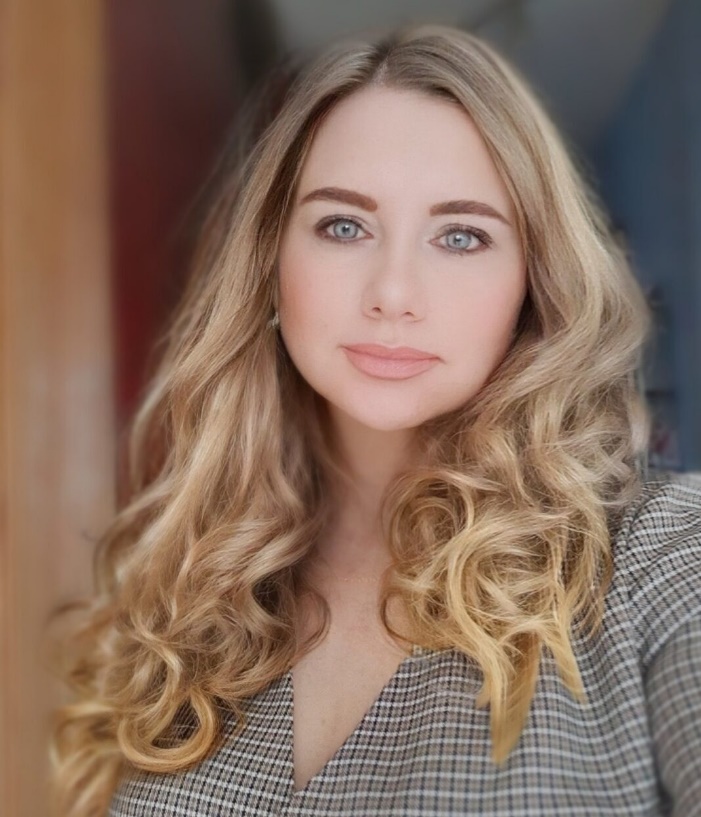 Конспект по развитию элементарных математических представлений 
для детей среднего дошкольного возраста 
с тяжёлой зрительной патологией
«Поможем зайчику построить дом»
!
Цель: сформировать представления детей о свойствах плоскостных и объёмных геометрических фигур, закрепить навыки счёта до трёх. 
 
Задачи
Образовательные:
Познакомить детей с новой объемной фигурой: треугольной призмой. Совершенствовать умение различать и называть плоские геометрические фигуры: (круг, квадрат, треугольник) и объёмные   геометрические фигуры: куб, треугольная призма. Закрепить навыки счета до трех.
Коррекционно-развивающие:
 Способствовать развитию внимания, памяти, речи, умение действовать согласно инструкции, развивать навыки ориентировки, мелкую моторику, слуховой анализатор, и пространственные направления.
Воспитательные:
- Воспитывать усидчивость, интерес к познавательной деятельности
Демонстрационный материал:
Игрушки: большой зайчик.
Раздаточный материал:
Коробка. Геометрические фигуры: плоские- круг, квадрат, треугольник; куб, треугольная призма, цилиндр.
Вводная часть.
Организационный момент. Хороводная игра. 
Ребята, добрый день! Сегодня к нам на занятие пришли гости, давайте поздороваемся с гостями.
Приглашаю вас отправится со мной в зимний лес. Помогут нам в этом волшебные слова:  Вокруг себя обернись, один, два, три, в зимнем лесу очутись. ( звучит музыка )
 Вот мы с вами в сказочном лесу.
 2. Основная часть.
 В лесу сейчас очень холодно и морозно. Подскажите какое сейчас время года? А месяц? Назовите мне зимние месяца? 
 -Ребята, слышите, кто то плачет. Кто же спрятался в сугробе? (Наклоняются и находят зайчика. Рассматривают его, если не догадываются, то воспитатель загадывает загадки. 
«Кто у нас зимой беленький, а весной серенький», 
«У кого длинные уши и короткий хвост?».)
-Ребята, зайка такой грустный. Он мне сказал на ушко, что  у зайки случилось несчастье! Его домик, в котором он жил, сломался.
 - Ребята, поможем зайчику построить новый дом!  Ребята, а чтобы зайчика развеселить, давайте поиграем с ним в прятки.
Игра «Спереди, cзади, сверху, снизу, над головой». 
Игра проводится на ковре.
-Ребята, у зайчика есть волшебный колокольчик. Куда зайчик спрячется, мы с вами узнаем, потому что услышим звук колокольчика. 
- Коля, с какой стороны от тебя спрятался зайка? Правильно, колокольчик прозвенел около твоего правого ушка.
- Аида, где от тебя спрятался зайка? 
- Тася, а где от тебя спрятался зайка?
Молодцы, вы всё правильно угадали! А теперь мы пойдем за зайчиком на лесную полянку, чтобы помочь ему построить дом.
 
Воспитатель: Ребята, зимой очень холодно, давайте согреем наши ручки.
Пальчиковая гимнастика. 
Наши ручки согреваем, в кулачки их зажимаем. Зажимаем, разжимаем. Наши ручки разотрем, строить зайки дом начнем.
Задание 1. Построим дом для зайчика
Дети обследуют и называю объемные геометрические фигуры: кубики,конус,цилиндр.
Сегодня я вас познакомлю ещё с одной объёмной фигурой- это треугольная призма. Давайте попробуем ее спрятать в ладошке?
Верно она очень объёмная, её никак не спрячешь. На что похожа треугольная призма? Правильно, на крышу домика.
-Ребята,  вы не забыли, что мы должны построить для зайки?(домик)
-Как вы думаете, какие объёмные фигуры нам подойдут?(кубики)
 Давайте из коробочки их выберем кубики и построим домик для нашего зайчика.(Дети выбирают кубики которые подойдут для строительства домика)
-Как вы думаете, треугольная призма нам пригодится?
-Теперь отодвинем нашу коробочку и из кубиков построим башенку, а треугольная призма будет крышей.
-Сколько у нас кубиков?(два) 
-Сколько у нас треугольных призм?(одна)
Левой рукой держим нижний кубик, и сверху ставим второй а завершением нашего домика,т.е крыши будет треугольная призма.
Задание 2 : «Разные льдинки».
-Ребята, зимой зайчик бегает возле своего домика и собирать льдинки. 
-Давайте с вами рассмотрим льдинки, они лежат в коробке.
  Это необычные льдинки, они разных размеров и что-то они мне напоминают? А вам что они напоминают?  
-Правильно, плоские геометрические фигуры.
-Тася, назови мне плоские фигуры в коробочке (круг, треугольник, квадрат)
Вам сейчас надо из коробочки выбрать только  круг, на тарелочку с правой стороны). Затем квадрат и треугольник.
(Во время выполнения заданий, воспитатель оказывает помощь каждому ребёнку.  Если ребёнок не справляется с заданием, то задания выполняются с ребёнком «рука в руке». Обводя двумя руками контур фигуры сверху вниз, начиная от середины фигуры, воспитатель обучает детей приему осязательно-двигательного обследования геометрических фигур. Если ребёнок затрудняется обвести контур модели, то воспитатель помогает ему, проделывая руками ребенка нужные движения.).
-Ребята, давайте с вами еще раз повторим. Что плоские фигуры можно накрыть ручкой и спрятать, а объёмные под ладошкой не накрыть они имеют объем.
 Физминутка1,2,3,4,5 (Хлопаем в ладоши)
Вышел зайка погулять. (Ходьба на месте)
1,2,3,4,5 (Хлопаем в ладоши)
Будем с зайкой мы играть (Приседают)
1,2,3,4,5 (Хлопаем в ладоши)
Любит зайка поскакать (скачут на месте)
1,2,3,4,5 (Хлопаем в ладоши)
Всем пора нам отдыхать. (садятся на корточки)
А сейчас нам пора в путь (под музыку маршируем к столу)
Задание 3.  «Угощение для зайчика»
Для зайчика мы приготовили угощение: морковки.
-Перед вами коробка с морковью, и тарелка с правой стороны.
-Тася, сколько у нас моркови в коробке? (много)
-Коля, морковка в коробке одинаковая или нет? (нет)
-Аида, а какая морковь в коробке по размеру? (большая и маленькая)
- Ребята, вам нужно выбрать из коробки только маленькую морковь и посчитать, сколько всего маленьких морковок.
-Коля, сколько у тебя морковок?
-А сейчас мы сложим маленькую морковь в корзинку, это будет нашим подарком для зайчика.  Зайчик очень обрадовался и благодарит вас за угощение.
  Рефлексия
Вот мы зайке построили дом, подарили угощение и поиграли с зайчиком. Он очень рад встречи с вами. А нам пора в детский сад.(звенит колокольчик)
 Давайте с вами посчитаем, один, ,три, четыре, пять, в от мы в садике опять.
 Итог занятия
Ребята, вот мы с вами в садике. Вам понравилось путешествовать? Кому мы помогали сегодня? Какие задания мы выполняли? Мы определили геометрические фигуры, посчитали морковь для зайки, помогли зайке построить дом. Молодцы, вы справились со всеми заданиями
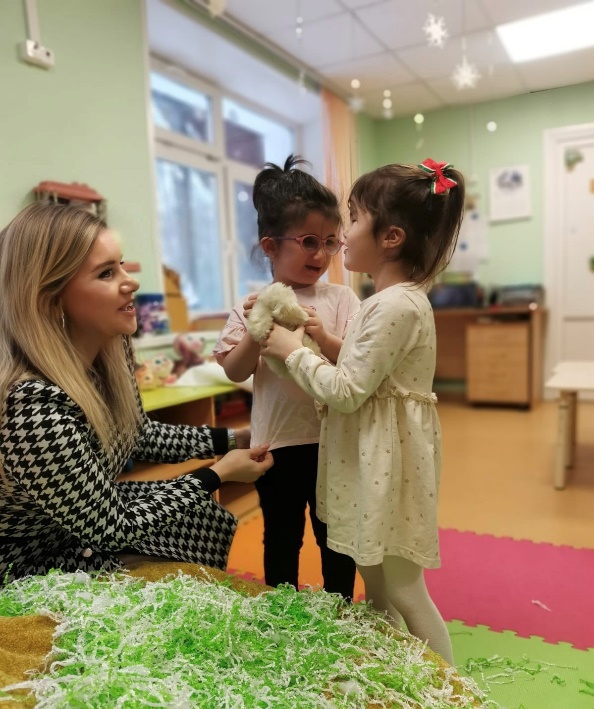 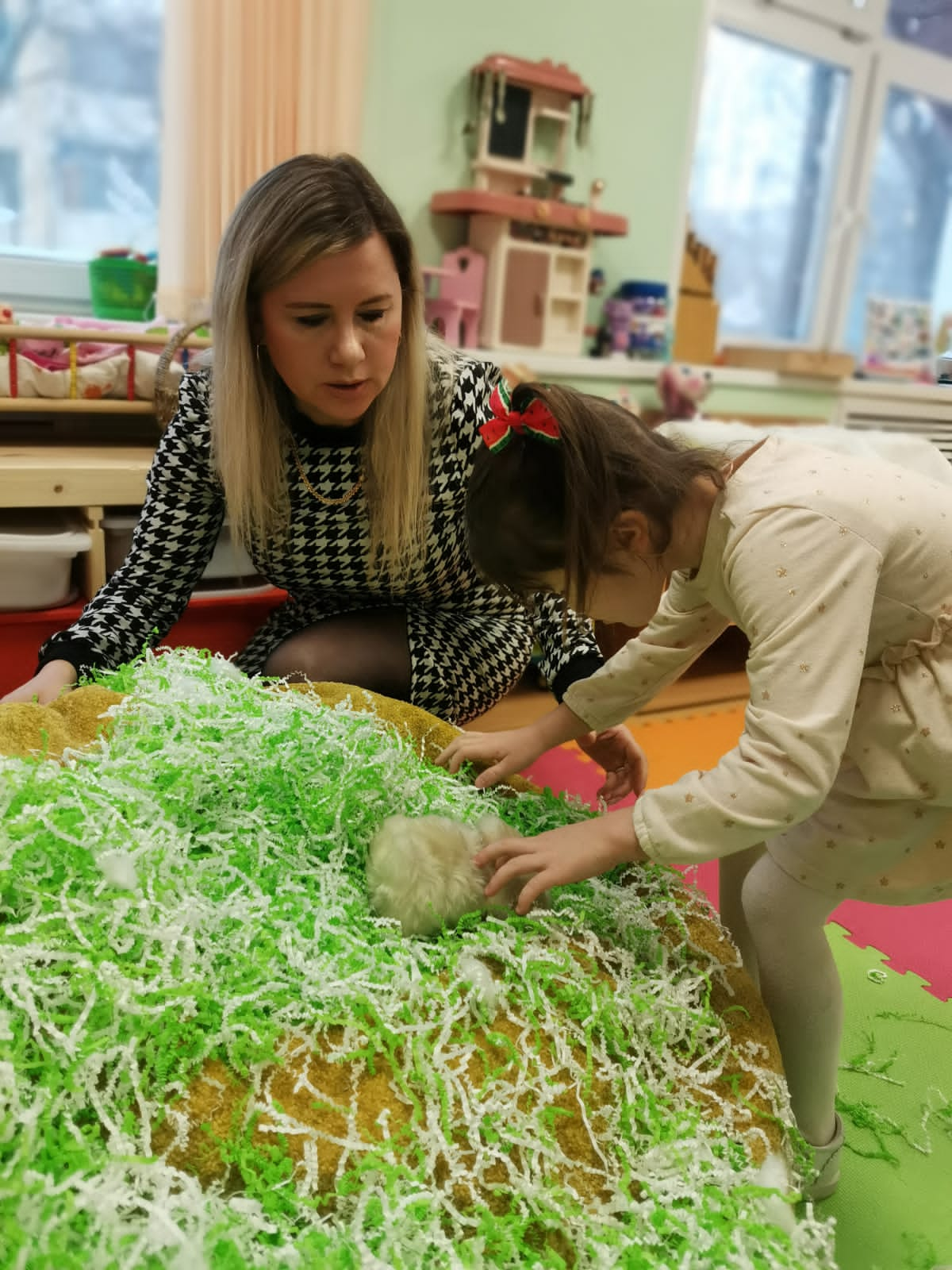 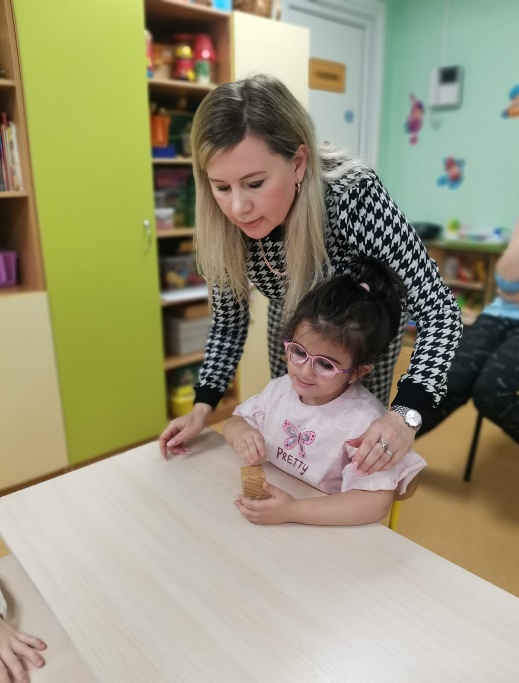 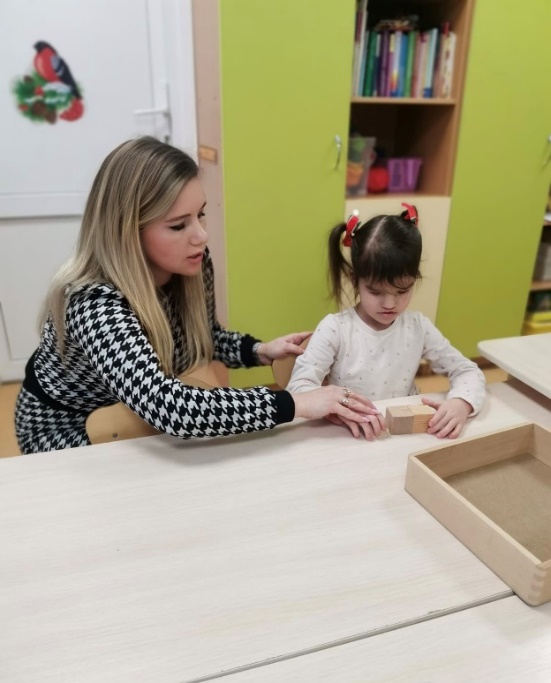 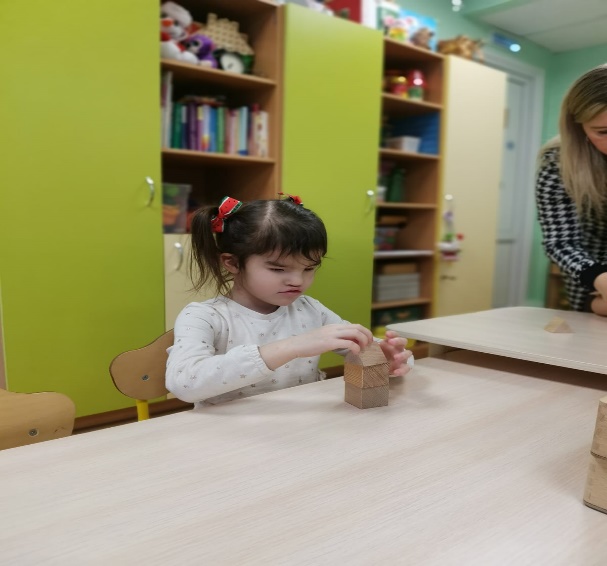 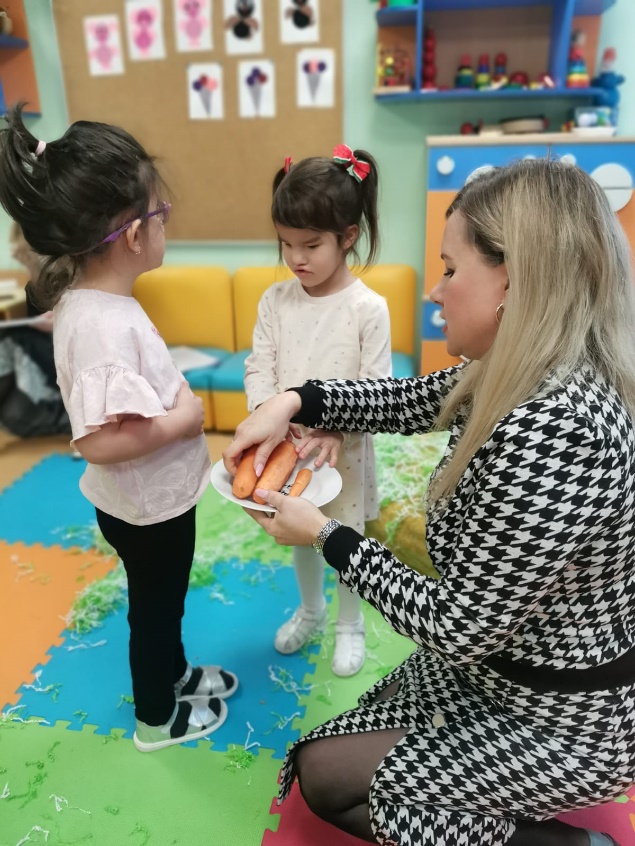 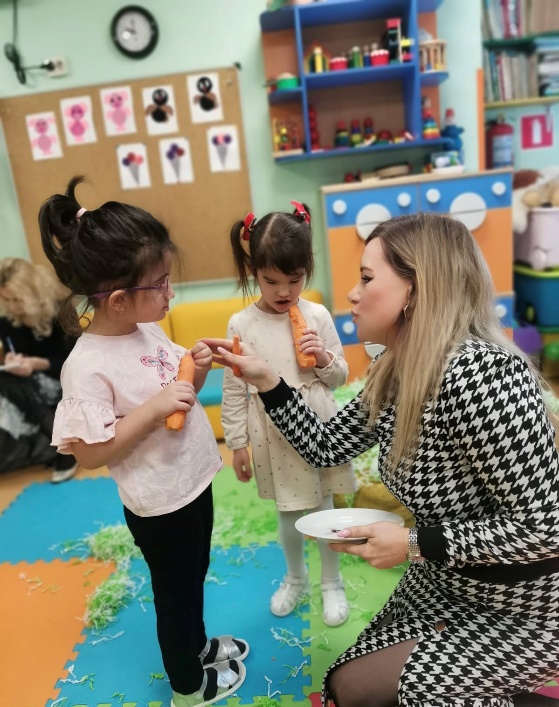 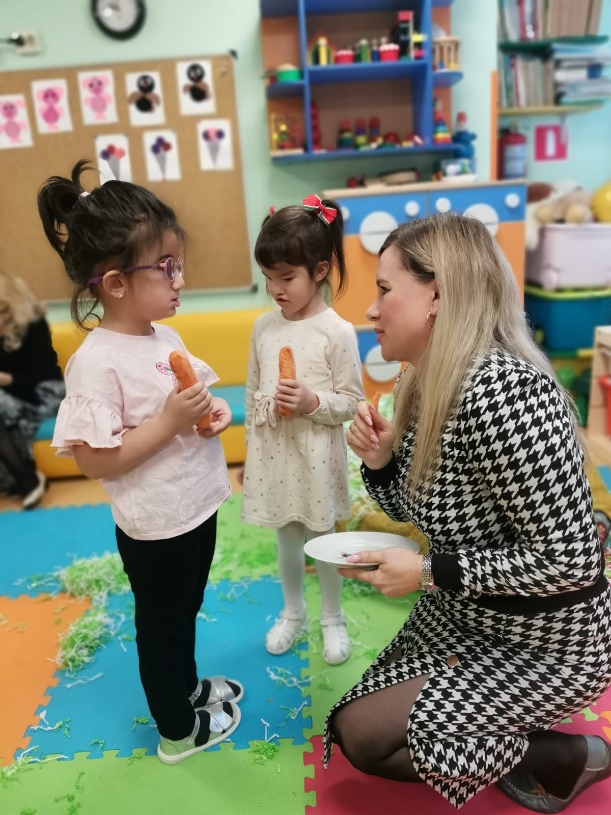 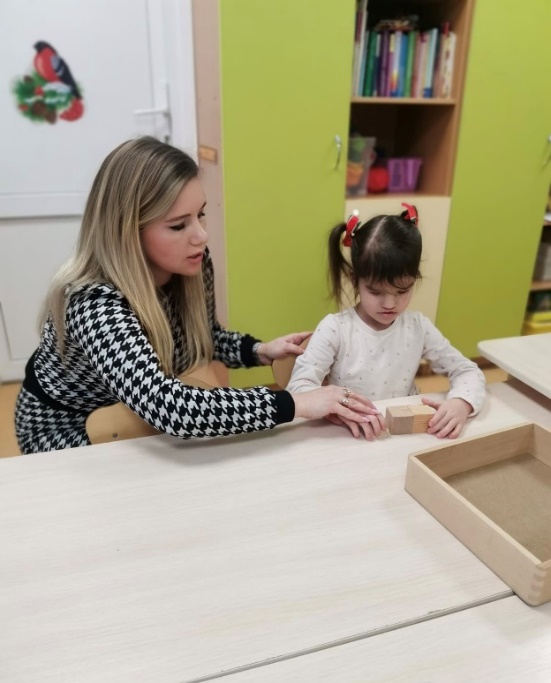 Я выбрала профессию такую, 
Что лучше мне на свете не найти.
И с каждым новым годом убеждаюсь,
Что я иду по верному пути!
Воспитывать детей такая радость!
Дарить улыбки им и согревать теплом.
Учить всему, что я сама умею,
 Примером быть всегда им и во всём.
Спасибо за внимание!